LA GUYANE FRANCAISE
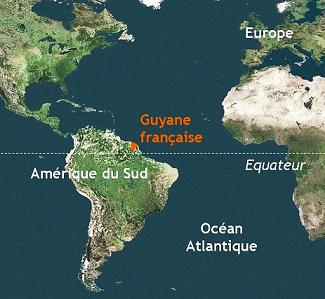 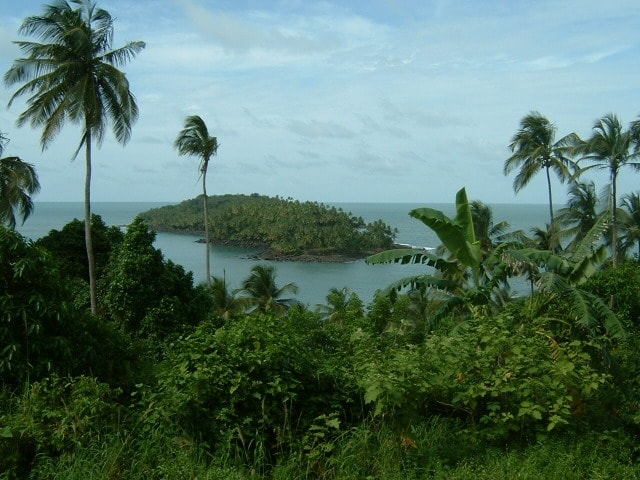 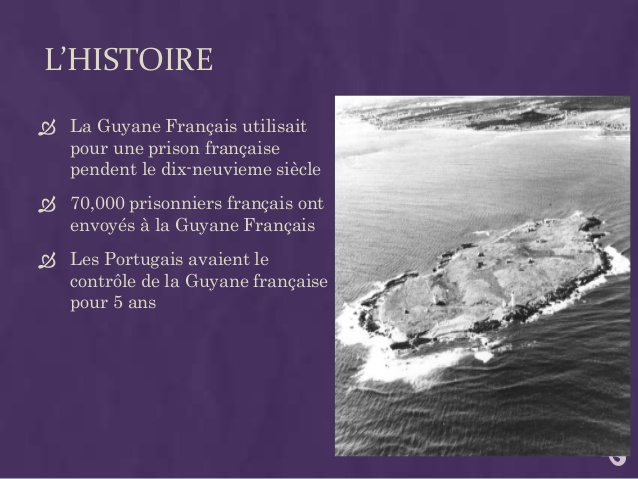 Le territoire guyanais fait partie des neuf régions ultrapériphériques (RUP) de l'Union européenne. C'est le seul territoire continental de l'Union européenne en Amérique du Sud. La limite de la partie du plateau continental sur laquelle la France dispose d'un droit exclusif d'exploitation y a été étendue à 350 milles marins des côtes en 2015 après l'avis favorable de l'Organisation des Nations unies, la ZEE s'étendant toujours jusqu'à 200 milles nautiques concernant les ressources aquatiques et biologiques.
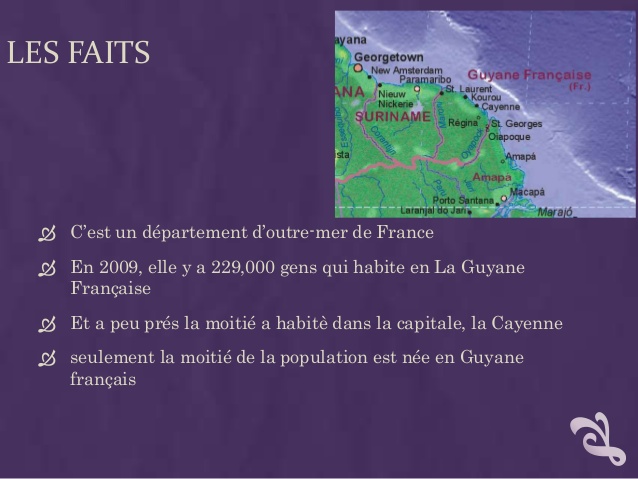 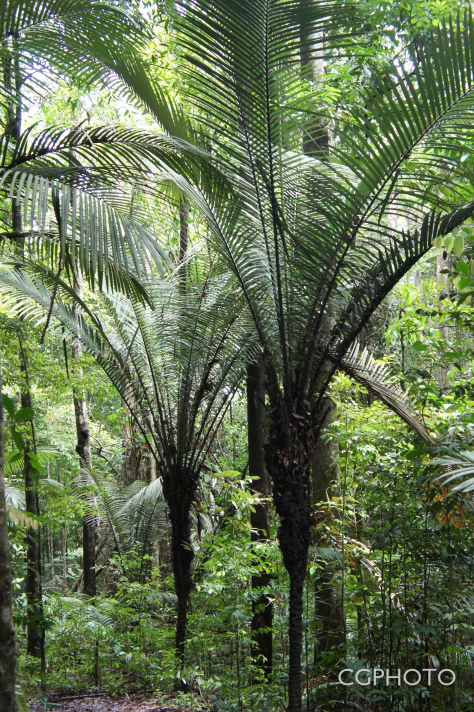 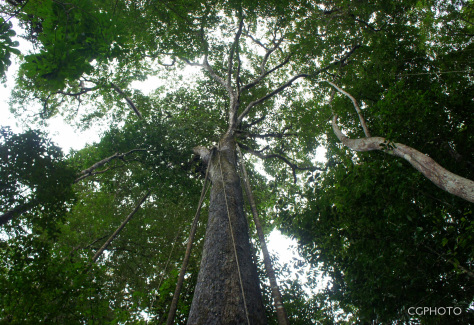 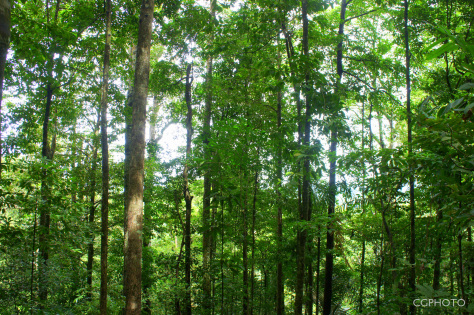 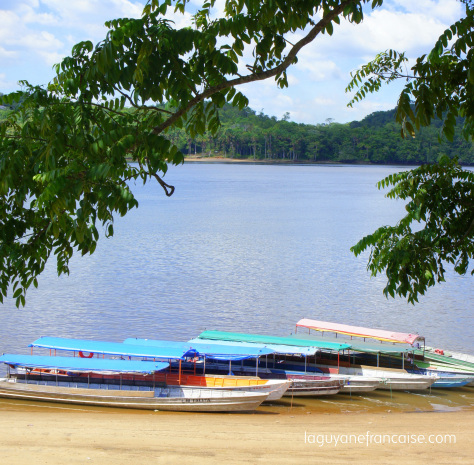 SAINT-GEORGES DE L’OYAPOCK
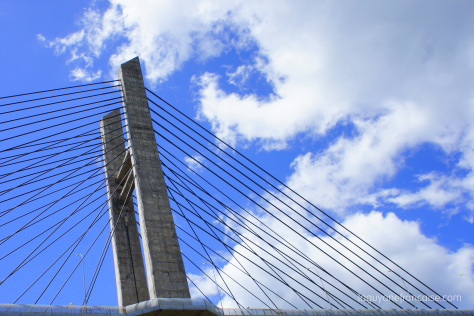 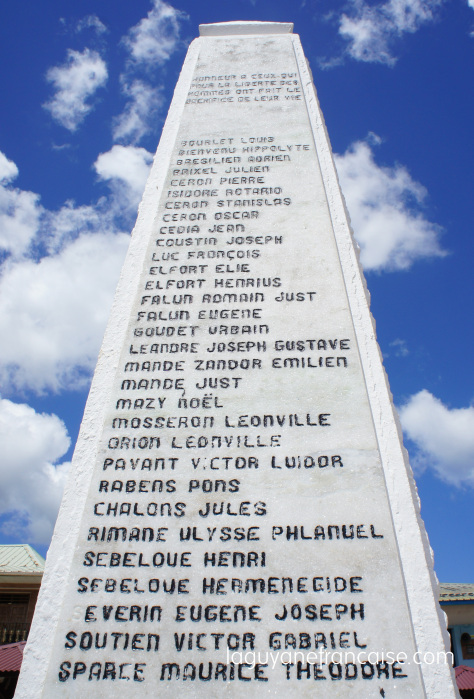 Le carnaval guyanais
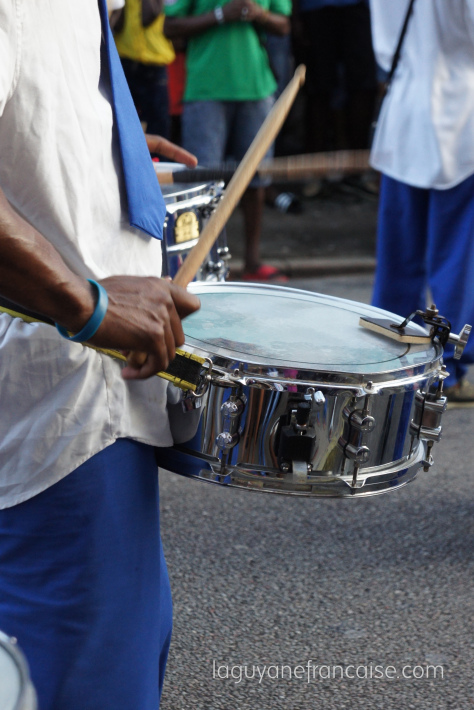 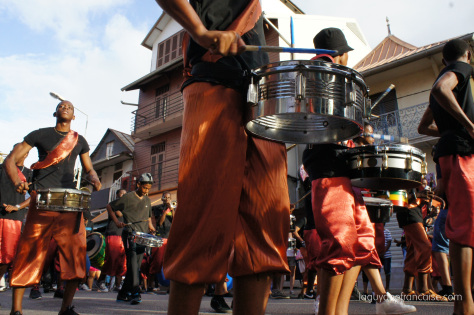 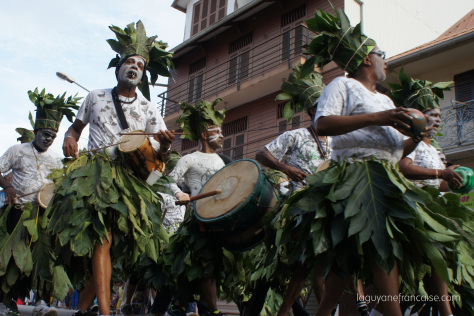 AU BORD DE L’EAU
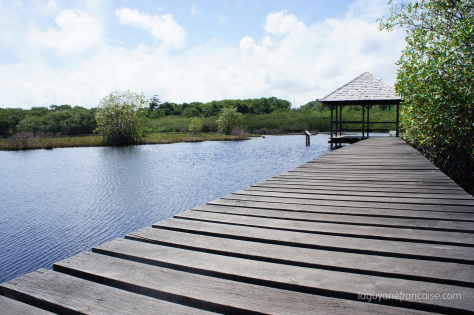 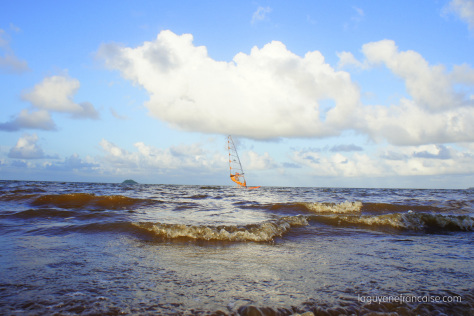 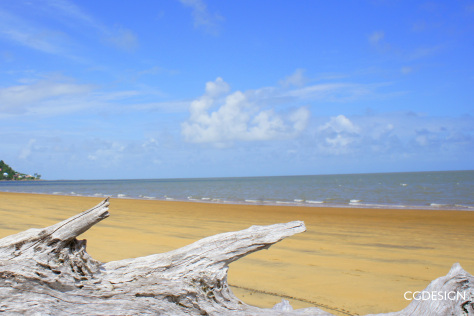 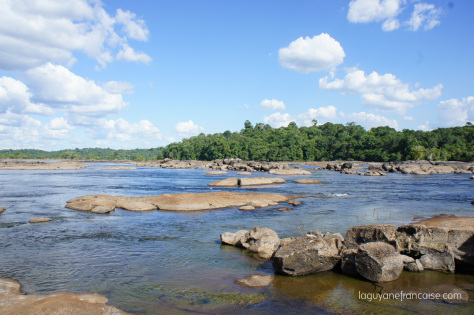 VIVRE EN GUYANE
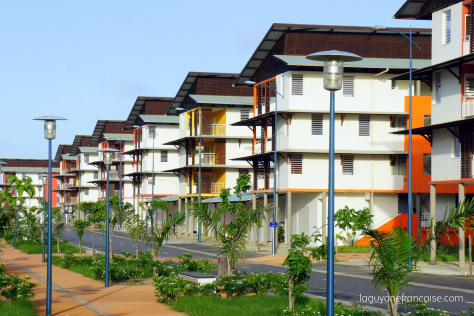 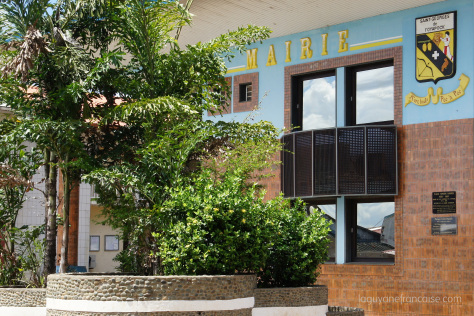 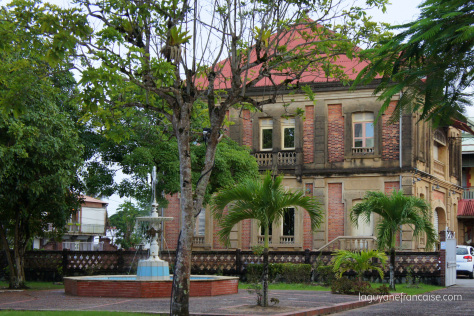 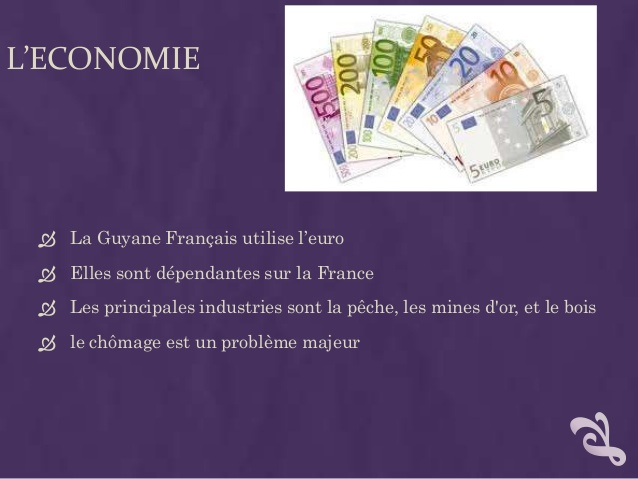